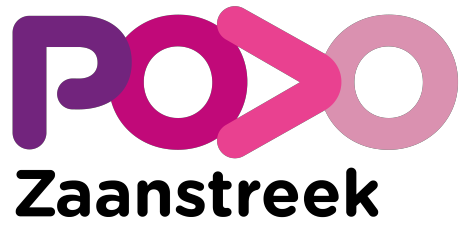 De overstap van primair naar voortgezet onderwijs
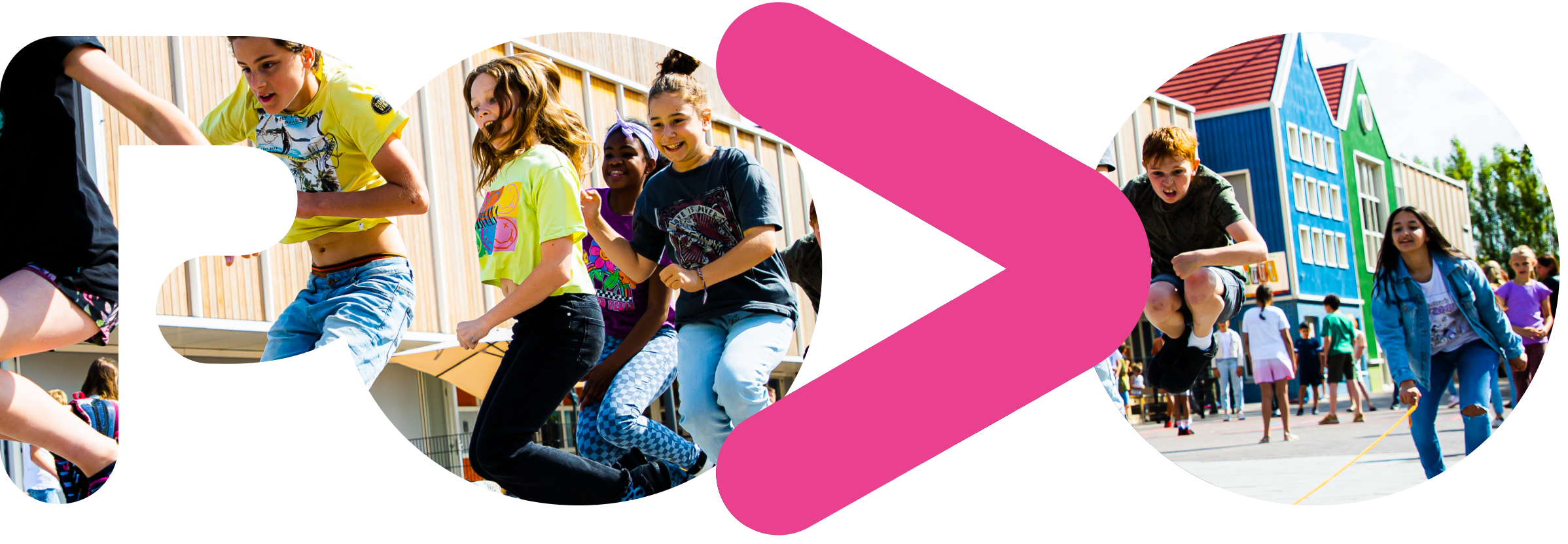 INFORMATIE VOOR OUDERS VAN LEERLINGEN UIT GROEP 8
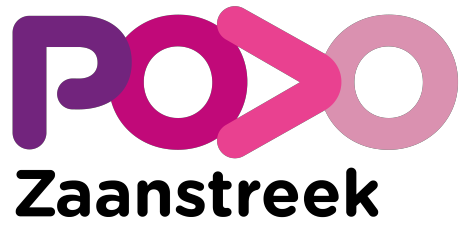 Programma
Aanmelding en inschrijving

Voorrangen en loting

Advisering en ondersteuning

Overdracht gegevens

Voorlichting​smateriaal
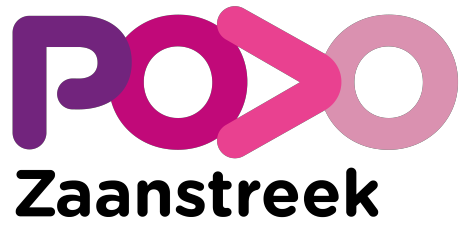 Aanmelding en inschrijving
Alle Zaanse VO- en PO-schoolbesturen werken in het Onderwijsplatform Zaanstreek samen om alle kinderen een plek te bieden. 

Hiervoor maken zij jaarlijks afspraken over de wijze van aanmelding en inschrijving op een VO-school

Er is een gezamenlijk beleid genaamd ‘De Zaanse POVO Overstap. In te zien op www.povo-zaanstreek.nl
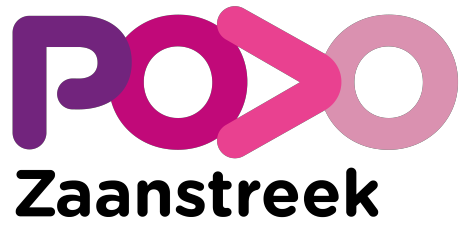 Aanmelding voor het voortgezet onderwijs
Voor de aanmelding wordt gebruik gemaakt van ELK (digitaal aanmeld en overdrachtssysteem voor een veilige overstap)

De basisschool meldt de leerling aan bij het VO

Het is verplicht alle Zaanse scholen die passen bij het advies in volgorde van voorkeur in te vullen op het aanmeldformulier

In het geval er meer aanmeldingen voor een VO-school zijn dan deze aan capaciteit aankan, wordt er geloot. Afgelopen jaar kon 95,5% worden ingeschreven op de eerste keuze

Bezoek dus zoveel mogelijk scholen, laat u informeren en kies uw volgorde bewust
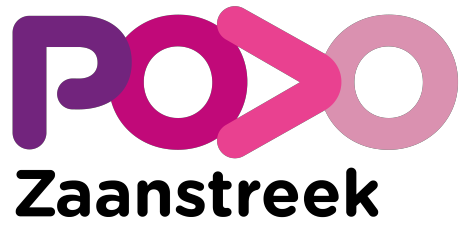 Aanmelding voor het voortgezet onderwijs
Alle Zaanse scholen die passen bij het advies in volgorde van voorkeur in te vullen op het aanmeldformulier.

Aanmelding buiten de regio verloopt niet via ELK, maar via de procedure van die regio. 

Wel mogelijk om de aanmelding buiten de regio in ELK op te geven, let op dit is geen aanmelding

Leerling/ ouder dient z.s.m. kenbaar te maken van welk plaatsingsaanbod gebruik wordt gemaakt
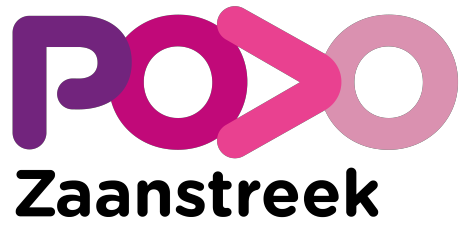 Aanmelden met voorrang
Drie voorrangsregelingen (plaatsbaar buiten loting)

Broer/zus: Als op de school van eerste voorkeur op 1 april van het jaar van aanmelding (2023) een broer en/of zus is ingeschreven

Schooleigen beleid: Voorrang voor kinderen van personeel (niet overal van toepassing, neem contact op met school)

Persoonlijke omstandigheid: vanwege individuele persoonlijke omstandigheden i.c.m. bijzondere gezondheids-of thuissituatie aangewezen op het onderwijs van één specifieke VO-school (wordt in slechts enkele gevallen toegekend)
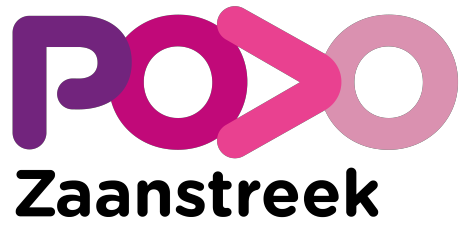 Aanmelden met voorrang
LET OP, Indien er spraken is van voorrang:

De voorrang moet op het aanmeldformulier worden opgenomen

Alle voorrangen worden getoetst door het VO

Alle informatie die de voorrang bekrachtigd, moet zijn opgenomen in het okr. De VO-school besluit of deze wordt toegekend.
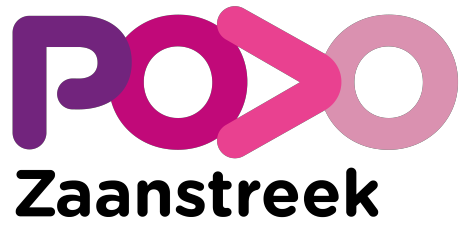 Aanmelden met voorrang
Drie voorrangsregelingen (plaatsbaar buiten loting)

Alle scholen bieden kwalitatief goed onderwijs
Alle scholen hebben een veilig schoolklimaat
Alle scholen bieden passende ondersteuning, zoals dyslexie en passend onderwijs

Bovenstaande punten spelen dus géén rol bij voorrang persoonlijke omstandigheden
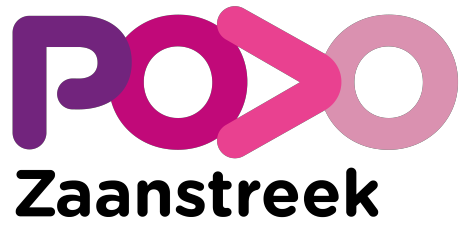 Schooladviezen en keuze VO-scholen
Keuzemogelijkheid aanmeldformulier

PraktijkonderwijsKeuze uit: De Brug/ De Faam

Vmbo-b (basisberoepsgerichte leerweg)Keuze uit: Compaen VMBO/ Pascal Zuid/ Trias VMBO/ Zuiderzee College

Vmbo-b/vmbo-kKeuze uit: Compaen VMBO/ Pascal Zuid/ Trias VMBO/ Zuiderzee College

Vmbo-k (kaderberoepsgerichte leerweg)Keuze uit: Compaen VMBO/ Pascal Zuid/ Trias VMBO/ Zuiderzee College

Vmbo-k/vmbo-tKeuze uit: Compaen VMBO/ Pascal Zuid/ Trias VMBO/ Zuiderzee College
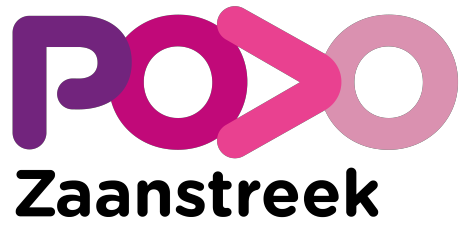 Schooladviezen en keuze VO-scholen
Keuzemogelijkheid aanmeldformulier - vervolg

Mavo (vmbo-t> theoretische leerweg)Keuze uit: Compaen VMBO/ Pascal Zuid/ Het Saenredam/ Trias VMBO/ Zuiderzee College

Mavo/havoKeuze uit: Compaen VMBO/ Pascal Zuid/ Het Saenredam/ Trias VMBO/ Zuiderzee College

HavoKeuze uit: Bertrand Russell college/ Blaise Pascal College/ Het Saenredam/ St. Michaël College/ Zaanlands Lyceum

Havo/vwoKeuze uit: Bertrand Russell college/ Blaise Pascal College/ Het Saenredam/ St. Michaël College/ Zaanlands Lyceum

VwoKeuze uit: Bertrand Russell college/ Blaise Pascal College/ St. Michaël College/ Zaanlands Lyceum
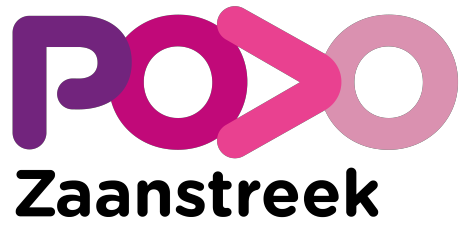 Schooladviezen en keuze VO-scholen
Dubbeladviezen
Bij een dubbeladvies is het uitgangspunt dat de VO-school in ieder geval het ‘laagste niveau’ van de twee moet kunnen aanbieden.

Mavo/havo
Keuze uit:
Het Saenredam: Mavo/havo school
Compaen VMBO/ Pascal Zuid VMBO/ Trias VMBO/ Zuiderzee College: Vmbo-scholen mét speciale havo-kansklassen én samenwerkingen met havo-scholen

Vwo
Bestaat uit:

AtheneumKeuze uit: Bertrand Russell college/ Blaise Pascal College/ St. Michaël College/ Zaanlands Lyceum

GymnasiumKeuze uit: Blaise Pascal College/ Zaanlands Lyceum
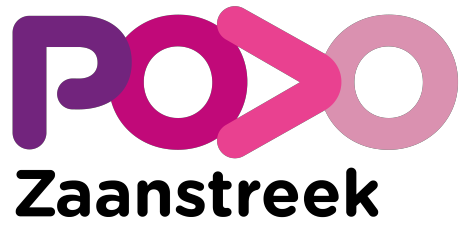 Aanmelden
​
Uiterlijk 22 februari 2023 definitief schooladvies​

Februari en maart invullen voorkeurslijst van VO-scholen door ouders en leerling​

Uiterlijk 22 maart 2023 aanmelden voor het VO via de basisschool

Praktijkonderwijs en Opdc uiterlijk 15 maart 2023 aangemeld

Aanmelding is bij school van eerste voorkeur
[Speaker Notes: * o.a. Keuzegids POVO 2022 en de website POVO-Zaanstreek.nl
** Leerlingen met het schooladvies praktijkonderwijs of een aanbeveling opdc of vso, krijgen uiterlijk half mei bericht van hun school van inschrijving.]
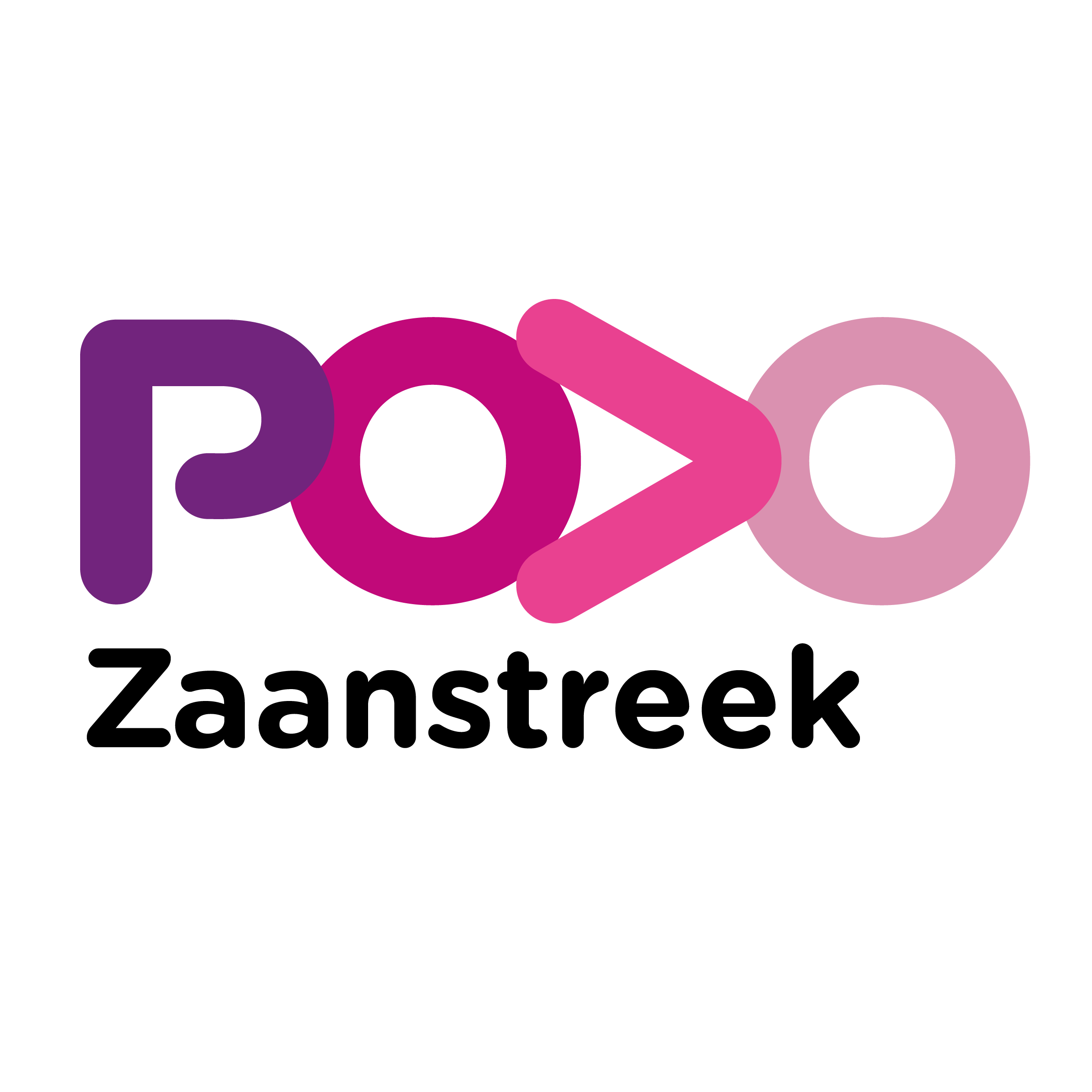 Extra ondersteuning in het vmbo
Vanaf schooljaar 2023-2024 stopt Saenstroom opdc in zijn huidige vorm. Alle ondersteuning die leerlingen in het vmbo nodig hebben, wordt op de eigen school aangeboden:

Ondersteuning op maat​
Wordt gewerkt vanuit een ontwikkelingsperspectiefplan met doelen
Kort- of langdurend​ / individueel of in groepsverband
Ondersteuning in elke leerweg​
Kennis is in huis van de school of wordt ingewonnen bij Het Samenwerkingsverband
Educatief partnerschap tussen ouders, mentor, docenten en leerling
In het OnderwijsKundig Rapport (okr) wordt ondersteuning aangegeven​
Doel: behalen vmbo-diploma​

Bezoek Het Open Huis van de vmbo-scholen zelf voor meer informatie over hoe zij de ondersteuning inrichten op hun school
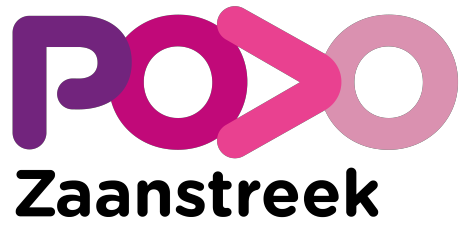 Nio afname
Capaciteitenonderzoek (NIO) is nodig bij:
Schooladvies praktijkonderwijs

Basisschool informeer ouders bij voorlopig adviesgesprek en vraagt om toestemming delen gegevens met dienstencentrum
Afname NIO in januari door dienstencentrum Saenstroom opdc
Uitslag naar ouders
Ouders worden gevraagd uitslag te delen met basisschool
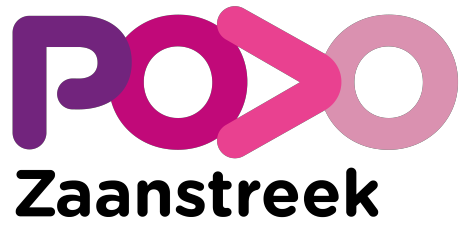 Overdracht leerlinggegevens
Om de overgang van het PO naar het VO zo soepel mogelijk te laten verlopen:

PO stelt een onderwijskundig rapport op (okr) over de leerling

In het okr staat alle relevante informatie die het VO moet weten voor een zorgvuldige begeleiding in het VO (o.a. NAW-gegevens, toetsresultaten en ondersteuningsadviezen)

Okr wordt met de aanmelding meegestuurd en is alleen inzichtelijk voor de VO-school van eerste voorkeur en de uiteindelijke school van plaatsing

Ouders krijgen tijdens het adviesgesprek inzicht in het okr

Er vindt een warme overdracht plaats (na inschrijving)
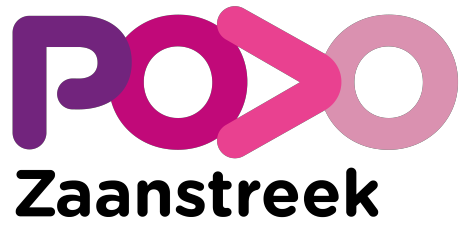 Inschrijving
13 april bericht van school waar leerling is ingeschreven**

Tot 1 juli wachtlijst open in geval van uitloting

5 juli 2023 kennismakingsochtend nieuwe school

Plaatsing per 1 augustus 2023 op het VO
[Speaker Notes: ** Leerlingen met het schooladvies praktijkonderwijs of een aanbeveling vso, krijgen uiterlijk half mei bericht van hun school van inschrijving.]
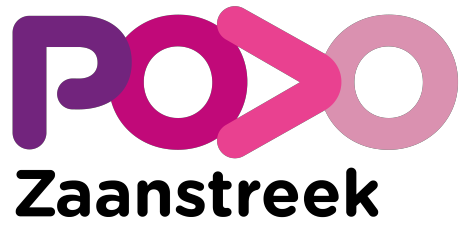 Voorlichtingsmateriaal
Website: www.povo-zaanstreek.nl (alle informatie over de Zaanse POVO overstap; datums en tijden open huis en lesmiddagen, antwoorden op veelgestelde vragen, informatie over de scholen en nog veel meer)

Beleid De Zaanse POVO Overstap (beschikbaar via povo-zaanstreek.nl)

Keuzegids De Overstap ( in november uitgedeeld aan leerlingen op basisschool) met daarin alle belangrijke data en informatie over aanmelding en inschrijving. 

Open lesmiddagen en open huis: januari en februari 2023 (opgeven via website scholen)​
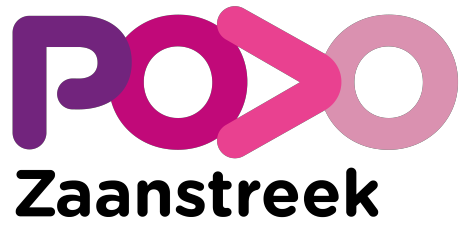 Bedankt voor uw aandacht!
OVERGANG VAN PRIMAIR NAAR VOORTGEZET ONDERWIJS